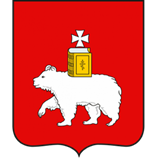 PERM IS MY HOMETOWN
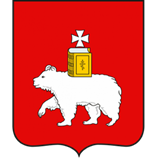 Where can you see the objects?
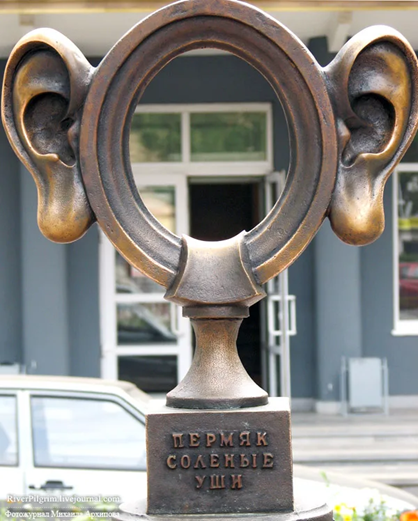 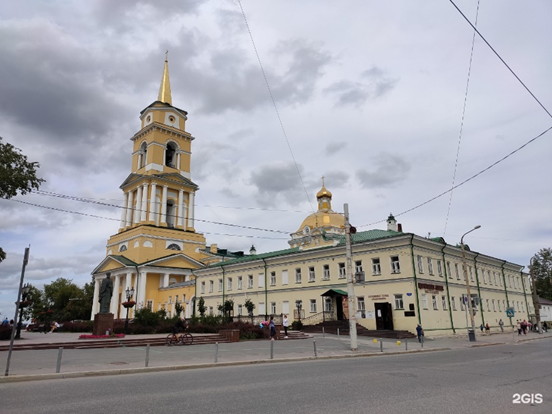 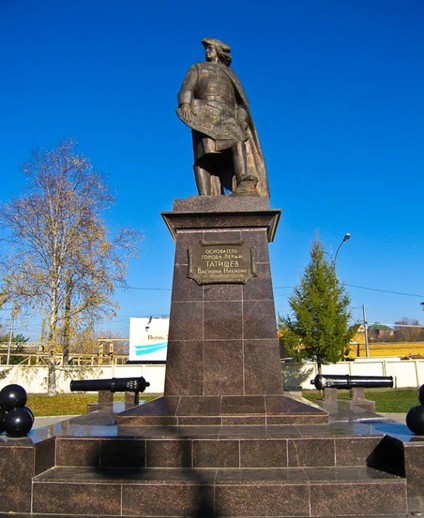 Perm State Art Gallery
the sculpture Permyak 
Salty Ears
the monument to 
Vasiliy Tatischev
300th anniversary
of Perm
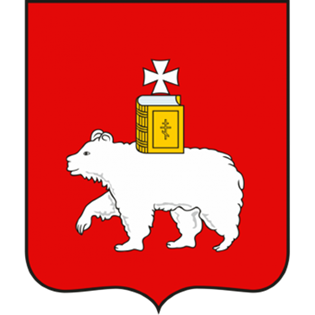 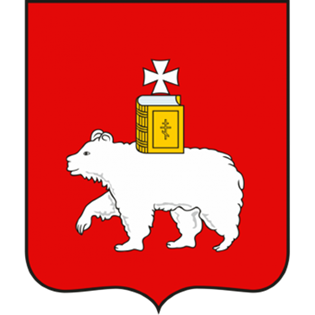 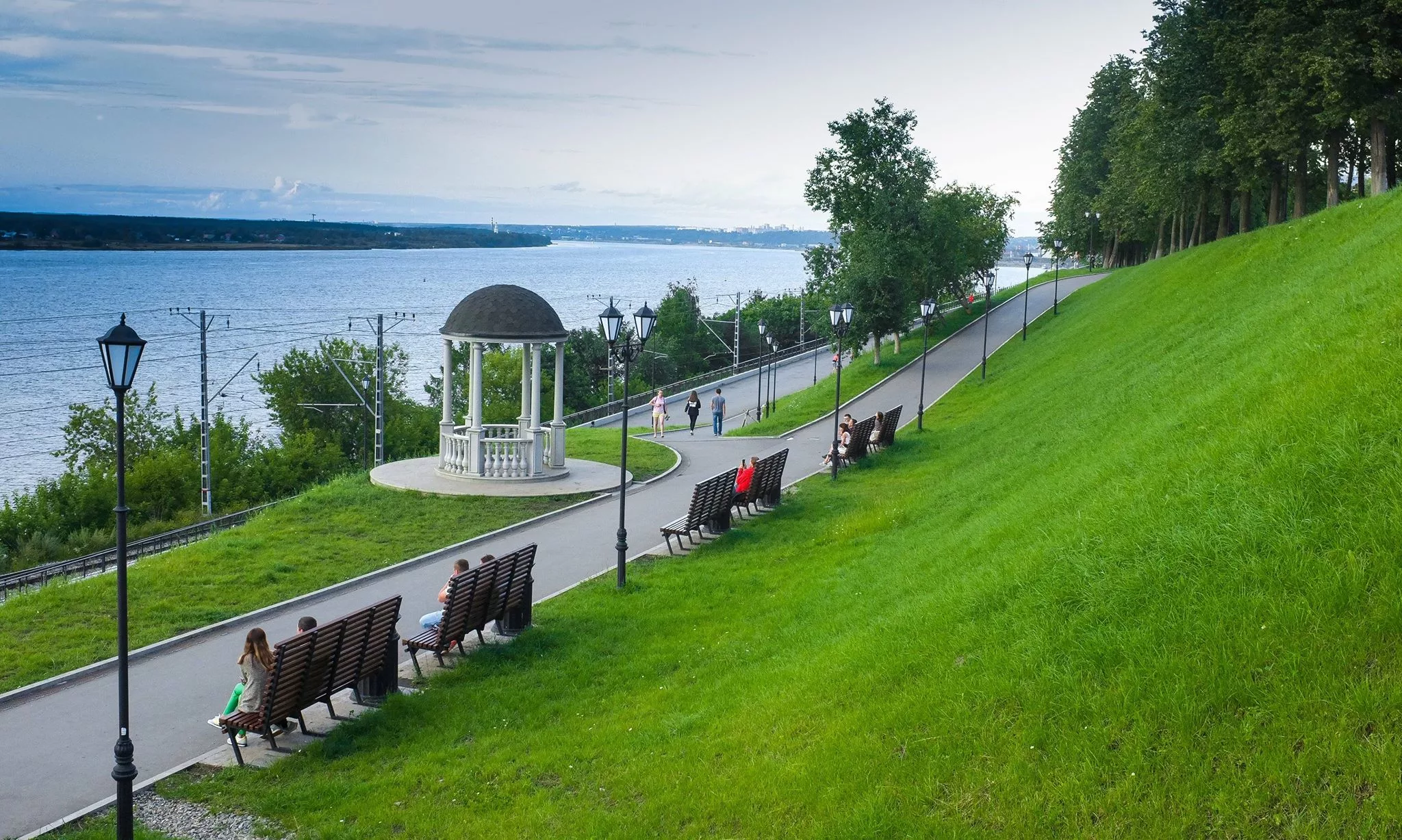 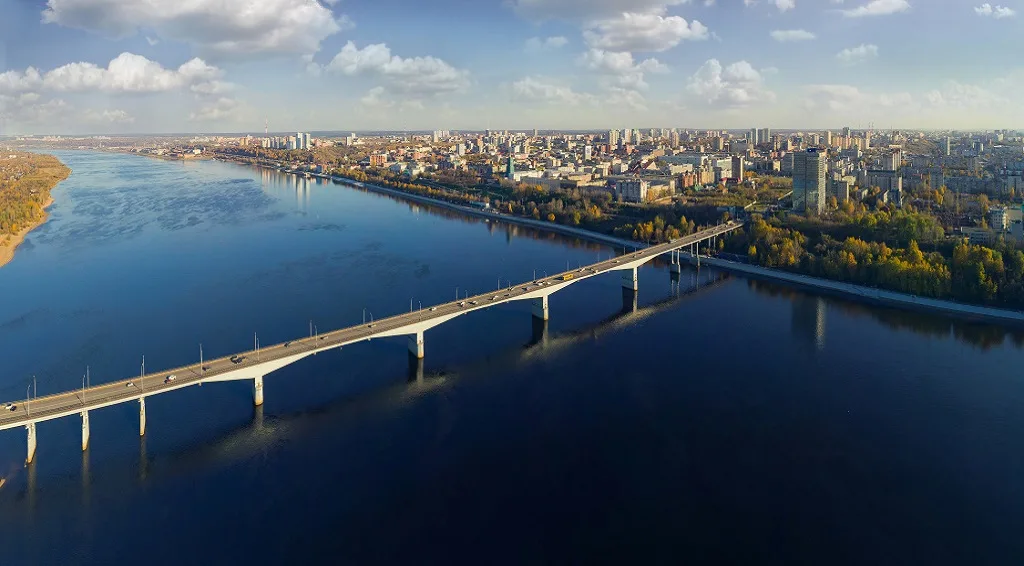 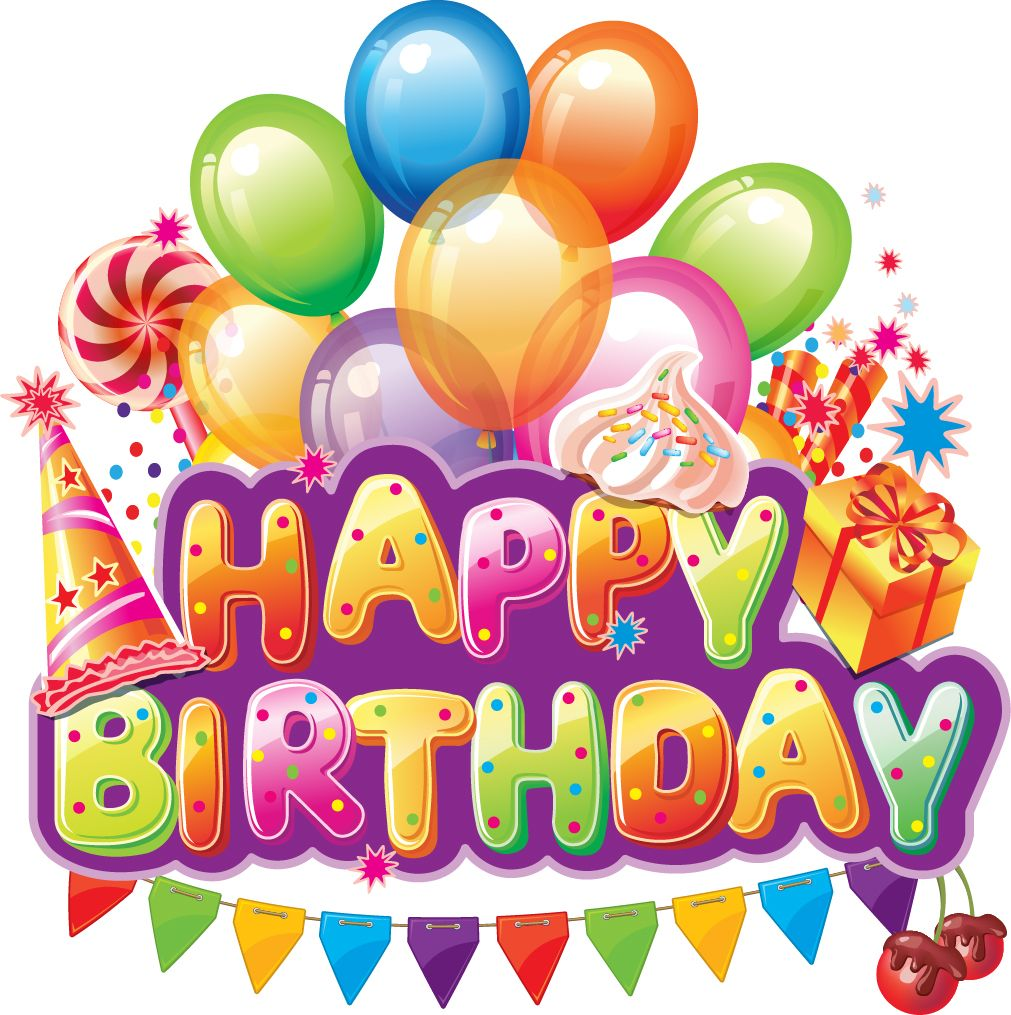 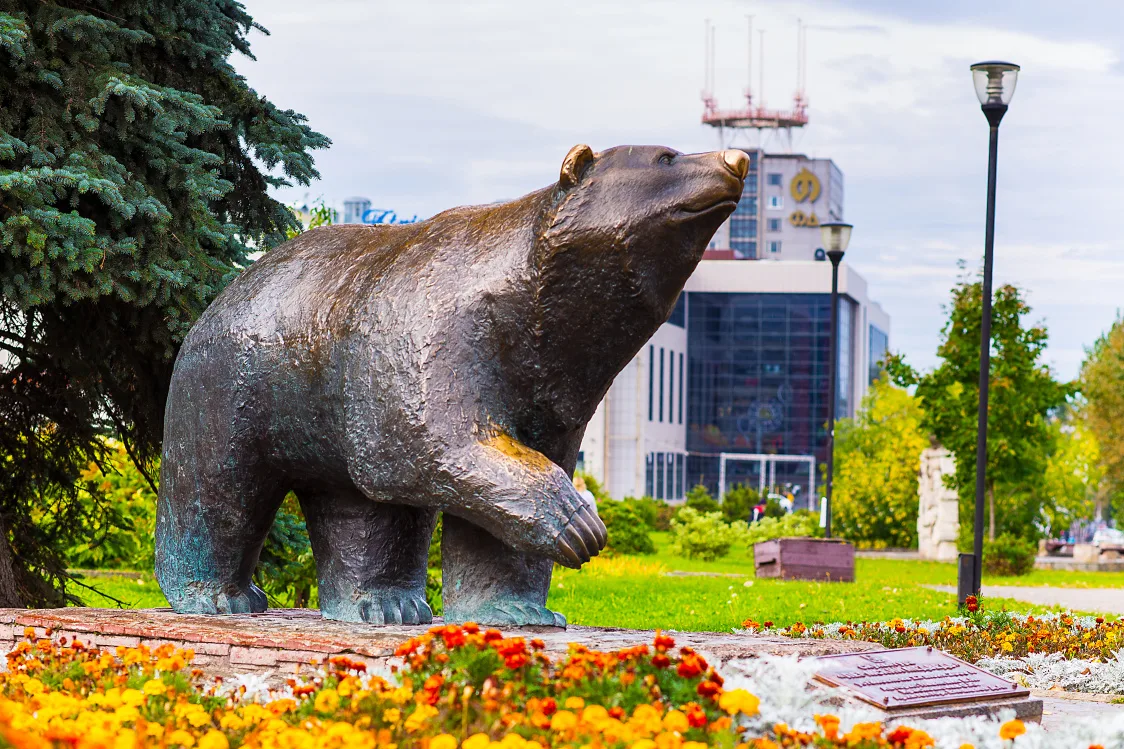 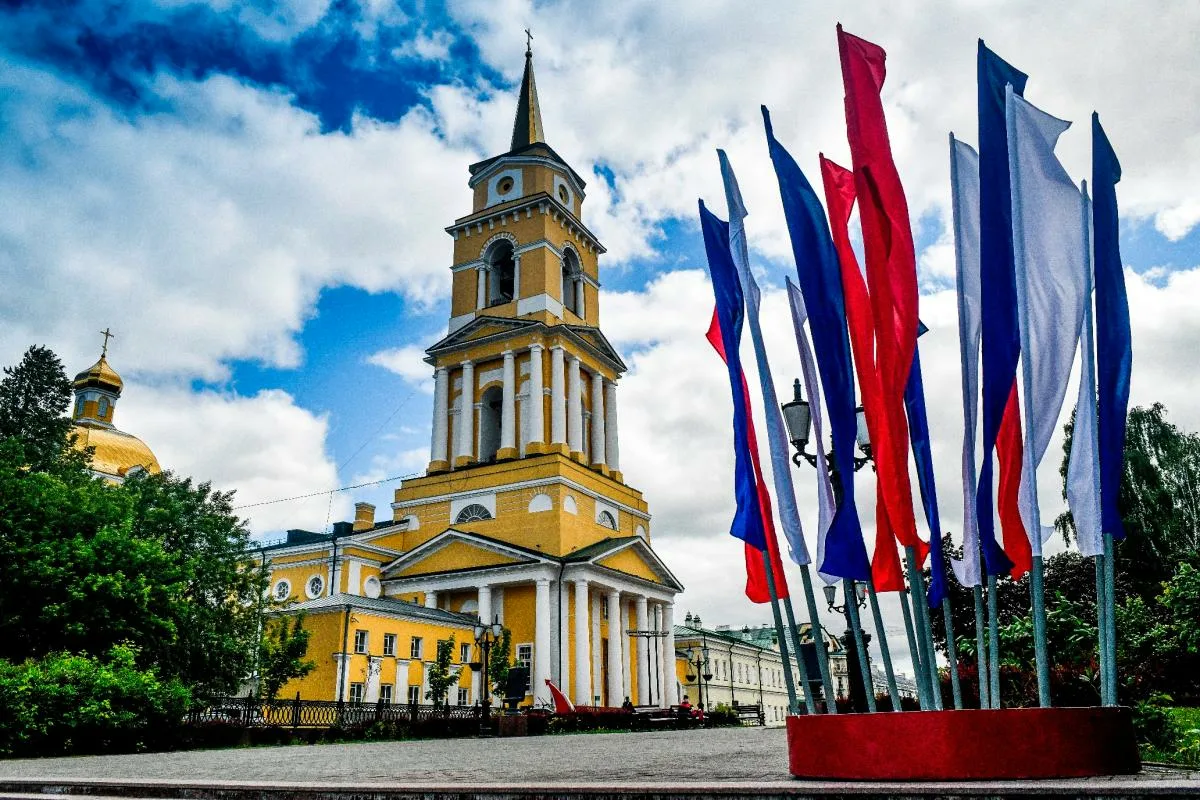 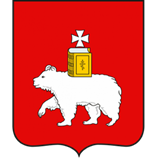 Anniversary is a date celebrated 
every 10 years.
This is a cake for my mother’s …
The old lady is celebrating…
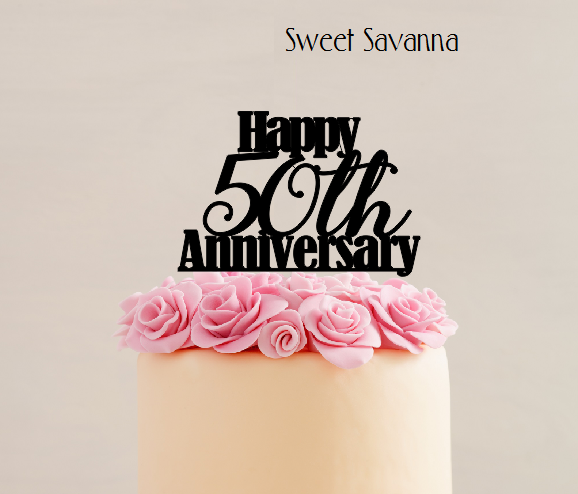 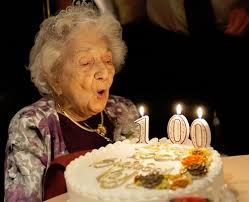 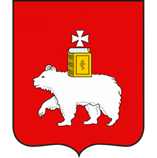 Fill in the words from the box.

paintings                 activities               largest                  scientists                           Europe                     centre                           Saint-Petersburg              known                                         1723                                         famous                                     writers

    Perm is the administrative centre (0) of the Perm region. It was founded in … (1). Perm is situated on the border of … (2) and Asia. It is the third largest Russian city after Moscow and … (3). The city is located on the bank of the Kama River, the fifth … (4) river in Europe after the Volga, the Danube, the Ural and the Dnieper. Today’s Perm is … (5) for its … (6) first-class ballet, for the collection of … (7) and ancient wooden sculptures in the Art Gallery. There are a lot of possibilities for most kinds of outdoor … (8) in the Perm region. Perm is associated with the names of such great … (9) and … (10) as …(name them).
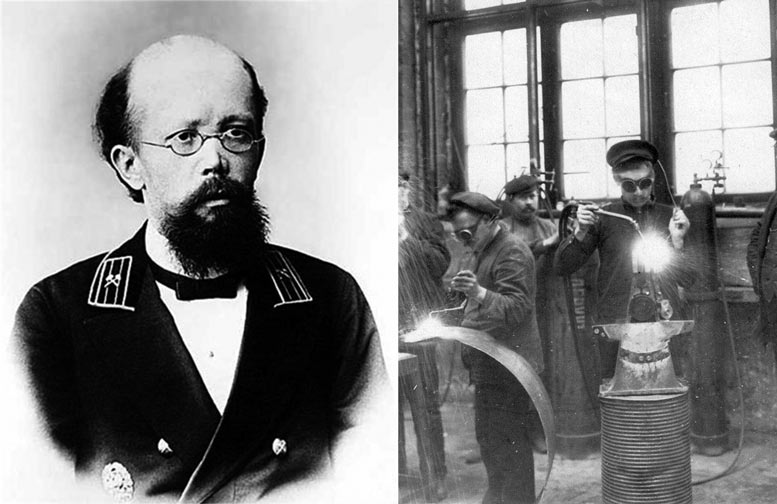 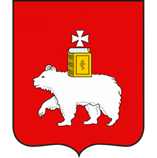 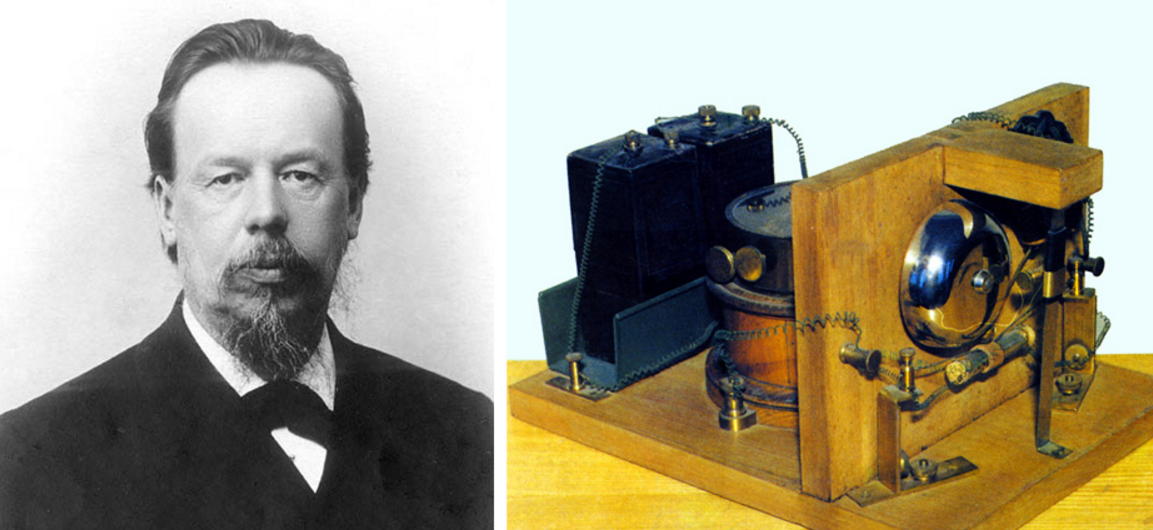 Aleksandr Popov, 
an inventor of the radio
Nikolay Slavyanov, 
a Russian engineer
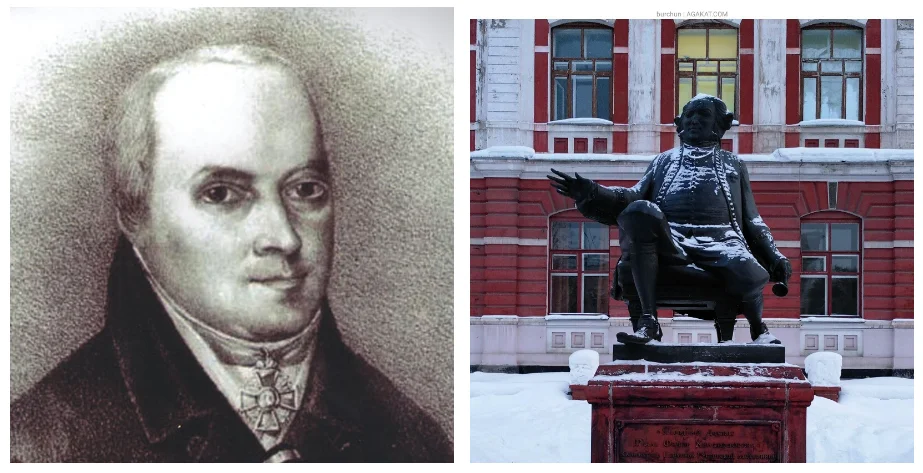 Fyodor Gral, 
a famous Perm professor of medicine
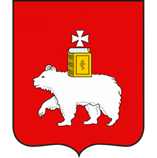 Work in groups and do the task given in your files. Be ready to present your page.
HISTORY, GEOGRAPHY AND GENERAL FACTS

SIGHTS (PLACES OF INTEREST) AND ART-OBJECTS

FAMOUS PEOPLE